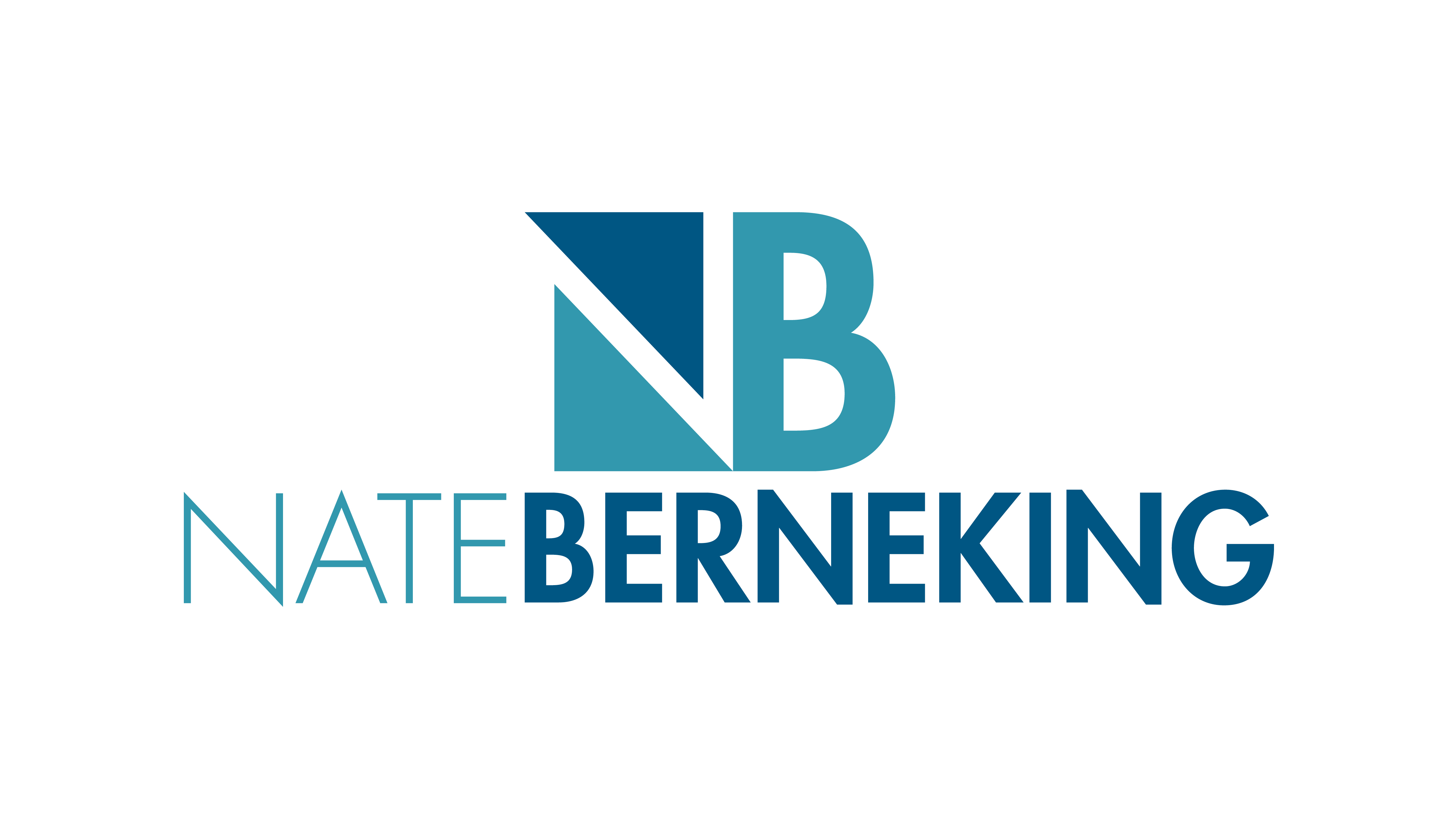 Director of Finance and Administration
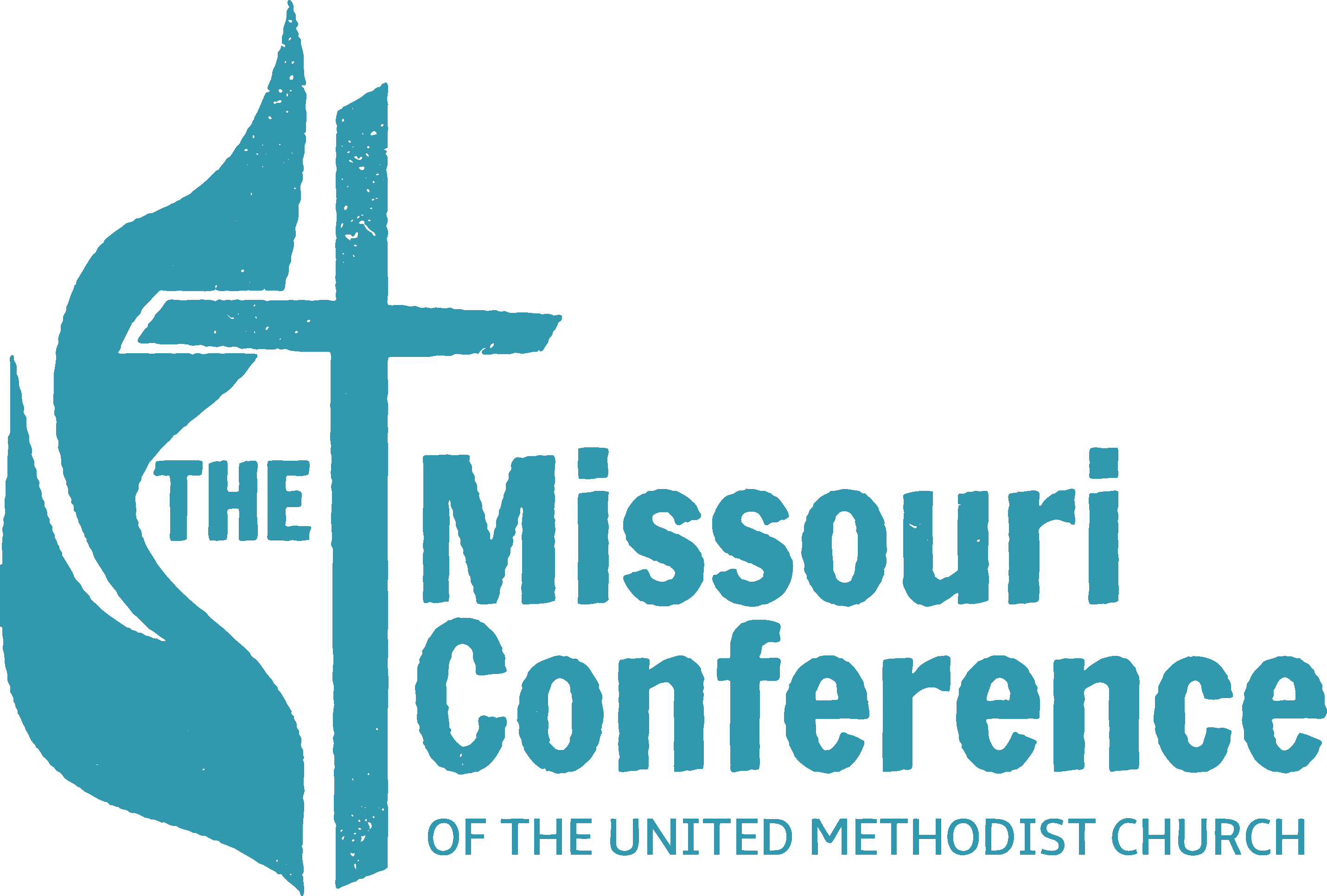 UNITED METHODIST CLERGY
Special
ANSWERS TO 3 KEY QUESTIONS
CLERGY PAY WHAT?
INCOME TAX
Governed by:
Internal Revenue Code
Internal Revenue Regulations
Revenue Rulings
US. Court Decision

All Subject to Change!
SOCIAL SECURITY AND MEDICARE TAXES
TAXES or CONTRIBUTIONS?
Governed by either:
Self Employment Contributions Act (SECA) 
Federal Insurance Contributions Act ( FICA)

These taxes fund Social Security and Medicare.
PAYROLL TAX
The tax rate for Social Security and Medicare is 15.3% of Wages/Income.
 
In FICA
½ is paid by the employer (7.65%)
½ is withheld from employee paychecks (7.65%)

Key Point:  The Employer Pays FICA.
BUT
A self-employed individual pays under SECA and is responsible for paying the entire share.
WHY?
They employ themselves.
AS CLERGY WE PAY WHICH ONE?
Most people with an employer pay FICA …

But clergy are special so …
CLERGY PAY SECA!
CLERGY WORK FOR WHO?
Conference, bishop, local church orconference board of pensions?
THE LOCAL CHURCH
At least as far as income tax is concerned
EMPLOYMENT STATUS?
Seriously? What does that mean?
REMEMBER
Clergy are treated as employees of the salary paying unit.
That was for 
purposes of income tax.
BUT, REMEMBER, CLERGY ARE SPECIAL …
CLERGY ARE ALSO RESPONSIBLE FOR SECA.
WHY?
Churches don’t know squat about tax and finance.
Congress made clergy self-employed for purposes of SECA.
Simple, right?
NOPE.
SECA
Most people who pay SECA have a particular employment status

They aren’t “employees” at all

They are “independent contractors”

That means they aren’t “employees” of who/whatever is paying them
SO WHAT?
When someone is an “independent contractor,” the “employer” will issue a tax form called a 1099 which will list the amounts paid during the course of the preceding year.  They do NOT get a W-2.
SO, CLERGY GET A 1099, RIGHT?
WRONG!
REMEMBER, WE’RE SPECIAL …
Despite paying SECA, clergy are “employees” for income tax purposes
CLERGY GET A W-2
CLERGY THUS …
Receive benefits through the administration of the conference and are supervised by their bishop but are employed by the local church for purposes of income tax.  

But clergy are self-employed for purposes of Social Security and Medicare, meaning they pay SECA, which is paid by them individually by April 15 and filed as a schedule SE with the rest of their tax returns.

BUT, as employees of local churches they are issued a W-2 by January 31 of each year, reflecting the wages paid by the local church with notes for tax-deferred pension and housing (we’ll get there later).
CHURCHES SHOULD NOT …
Give clergy a 1099 reflecting their salary support; or

Withhold and pay FICA from and on behalf of clergy
Elder
Deacon
Licensed Local Pastor
CLERGY W-2’s…..again….special
Churches should give clergy a W-2 reflecting the cash support paid during the year
BUT, it should how - 0 - in the boxes for Social Security and Medicare Wages

CRSP-DB (403b plan), PIP (403b plan) and maybe health contributions (group plans) are to be shown in Box 12 with the right Codes.

Churches CAN show housing amounts in the Notes section (Box 14) of the W-2 to make SECA reporting easier.
INCOME TAX BASICS
In case you’ve never had it explained
This is all subject to change by act of Congress.
INCOME TAX
TAXABLE INCOME
Getting there is a 4 step process that includes a ton of smaller steps on form 1040.
GROSS INCOME
+
Box 1 of W-2 		 Any other income 
			(excluding housing)
STEP 1
From Gross Income you subtract certain “above the line deductions.”
STEP 1
Health Savings Account Deductions (if you have one)
Unreimbursed Moving Expenses (Changed 2018)
Self Employment tax
Contributions to IRAs
not PIP — before tax contributions never even get reported as gross income (Box 12 of the W-2) 
Student loan interest
ADJUSTED GROSS INCOME (AGI)
STEP 2
Standard Deduction OR “Itemized Deductions”
STANDARD DEDUCTIONS 2020April 2021 Returns
*Slight increases from 2019.
Itemized Deductions (must exceed Standard)
Mortgage Interest (Primary Residence Only)

Charitable Contributions

State Taxes (in some states) (capped)

Property Taxes (in some states) (capped)
Other Possible Itemized Deductions
Medical/Dental Expenses
Must exceed 10% of your AGI or 7.5% if you’re 65 or older
Broad range of expenses qualify (see IRS Tax Topic 502 at www.irs.gov)

Unreimbursed Employee Expenses
Must utilize accountable reimbursement plans.
Itemized or Standard?
Taxpayers choose standard or itemized deductions based on which one is larger.  

For example, if Pastor Jane, a single taxpayer, gave $10,000 to the church she serves last year, she will definitely be itemizing deductions. Why?
$10,000 is more than $6,300.
STEP 3
Tax is calculated based 
 on taxable income.
TAX BRACKETS 2020
Applying the Brackets
Married taxpayers filing jointly have taxable income of $150,000.  What is their tax owed? 
10% of the first $17,750 	=	$1,775.00

15% of the next $62,500	=	$9,375.00
Why $62,500? $80,250-$17750

25% of the last $69,749	=	$17,437.25
$150,000 - $80,251

Total			=	$28,587.25
STEP 4
That amount is then reduced by any “credits.”
BIGGEST CREDIT:
Previously paid or withheld tax. (Not really a credit at all)

Back to the W-2 Discussion
-Voluntary withholding occurs when a pastor voluntarily submits a W-4 and has the church withhold federal taxes and pay them with the rest of the church’s payroll taxes.
Otherwise, a pastor must pay quarterly with a 1040-ES.
CHILD TAX CREDIT – IF YOU HAVE KIDS:
Up to $2,000 per child (under 17) (until 2025)

$1400 is refundable even if 0 taxes are owed.

Phases out at higher AGI’s.  

New proposal to raise it to $3,600 being discussed.
ADOPTION CREDIT – IF YOU HAVE KIDS:
Up to $13,750 based on expenses incurred

Phases outs apply, but are quite high (starting at $203,450 of Modified AGI
Lifetime Learning Credit
$2,000 of eligible education expenses per student (broader than American Opportunity/Hope Scholarship but still no room and board). 

It is NOT refundable (only reduces your tax owed)

You MUST have paid the expenses, BUT you can claim it for amounts paid with a loan (NOT tax free scholarship money).

Phases out at certain AGI
EARNED INCOME TAX CREDIT
Must have children and sufficiently low AGI earned income from work.
HOUSING
HOUSING
At least as of today, compensation (cash or in-kind) paid to clergy in the form of “housing” is exempt from INCOME TAX. (That same compensation MUST be reported and IS subject to SECA.) 
This is due to an old section of the Internal Revenue Code(26 U.S.C. sec. 107).

It has been challenged in court, but plaintiffs were unsuccessful.  For now, housing treatment remains as it has always been.
WHAT IS HOUSING?
Parsonages
Housing allowances
Amounts paid for utilities
Amounts paid for “furnishings”
SO …WHAT DOES THIS MEAN?
Something to remember:
THIS IS ACTUALLY A BENEFIT
(Even if SECA hurts)
WHAT’S THE RULE?
Clergy can exempt from INCOME TAX (not SECA) any compensation (in-kind or cash) paid or used for housing including:
The actual home and furnishings in it
Rent
Mortgage payments
Utilities
Furnishings or other expenses related to housing
WHAT SORT OF FURNISHINGS OR OTHER HOUSING EXPENSES COUNT?
Utilities (including basic cable and Internet)
Lawn care 
Snow removal 
Small and large appliances
Furniture and televisions 
Rugs 
Carpeting 
Paint or renovations to the home
Other items required to furnish a home
NOT CLEANING
BUT, THE AMOUNT THAT MAY BE EXEMPTED IS LIMITED TO:
The amount set by the congregation in a charge conference
Will need some form of housing resolution that states what housing is provided and how much the church intends to pay as ‘housing’

The fair rental value of the pastor’s home fully furnished with utilities paid; and

The amount the pastor can actually substantiate with receipts
PROFESSIONAL EXPENSESRemember I said the deduction was eliminated, but there was a better way?
26 USC sec. 162 used to allow employees to deduct unreimbursed expenses incurred in business

The deduction was “itemized,” and the amount HAD exceed 2% of Adjusted Gross Income

But, now the only option is an accountable reimbursement policy.
ACCOUNTABLE REIMBURSEMENT
Church must adopt an accountable reimbursement policy (often a charge conference form)

Clergy will then account for expenses to the local church, NOT the IRS and reimbursements are NOT considered income (not taxed) AND it avoids SECA!!!

BUSINESS RELATED (No personal use)

Key rule:  ADEQUATE ACCOUNTING
Itemized receipts
Mileage logs (beginning reading/end reading)
MILEAGE
Rate of reimbursement for business-travel:  $.535/mile ($.545/mile for 2018)

No commuting miles (home office exception)

Alternative: Actual costs (reimbursing clergy for gas)
A Word About Clergy Compensation
Cash Salary (That part which is taxable)
Cash paid to pastor
Amounts withheld AFTER (subject to) taxes 
PIP Roth or After Tax contributions
Voluntary income tax withholdings
Housing
Other amounts withheld from salary BEFORE income taxes (or excluded from income taxes)
Pre-tax PIP Contributions (403b plan)
Group health insurance premiums (MUST BE GROUP PLAN)
Other benefits paid on pastor’s behalf
CRSP-DC (403b)
CRSP-DB (defined benefit pension plan)
CPP
Professional Expenses & Continuing Education?
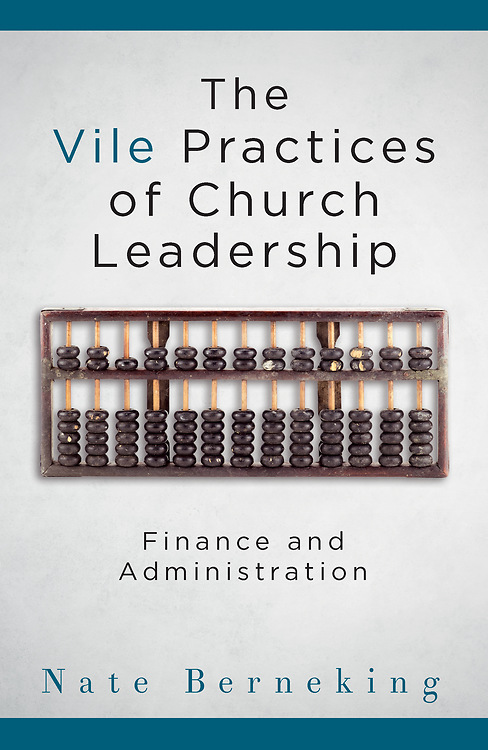 www.nateberneking.com
QUESTIONS
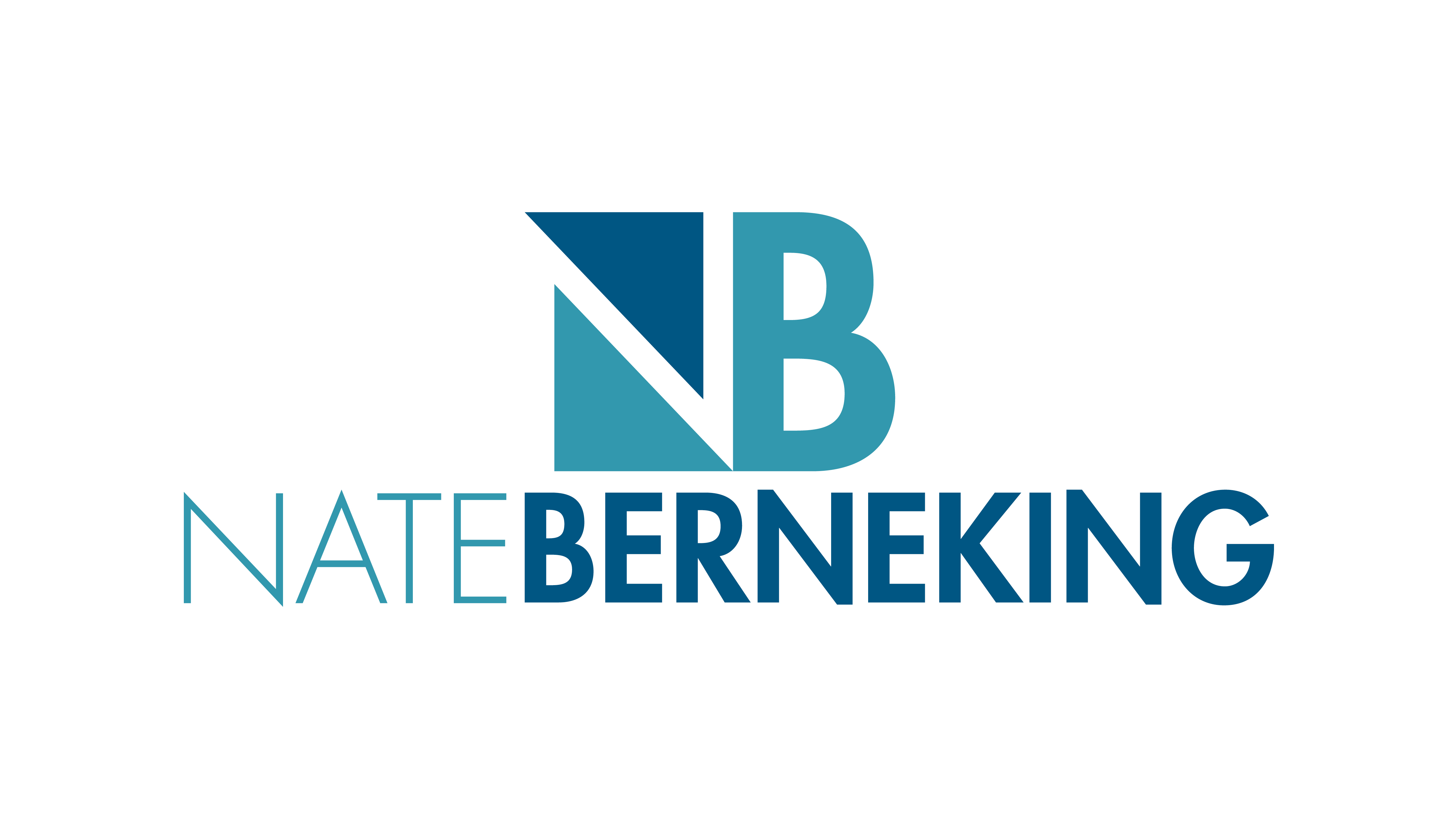